CMPU-145: Foundations of Computer ScienceSpring, 2019
3: The Handy Functions , 3.5
Injections, Surjections & Bijections
A quick review of the following definitions…
Injectivity (another name for one-to-one)
		∀ b ∈  B, there is at most one a ∈  A s.t. f(a) = b
Surjectivity (every element of B maps to A)
		 ∀ b ∈  B, ∃  a ∈  A with  f (a) = b
Bijectivity (combine the properties of Injectivity and Surjectivity)
		f: A → B  is a bijection between A and B iff  (f -1 : B → A)
2
3/27/2019
CMPU 145 – Foundations of Computer Science
Injections, Surjections & Bijections 7
Let’s take a look at some digraphs to illustrate these concepts.
Thanks to wikipedia,  https://en.wikipedia.org/wiki/Injective_function
         Injective           Injective           Not injective   Not Injective
         Not Surjective  Surjective         Surjective       Not Surjective
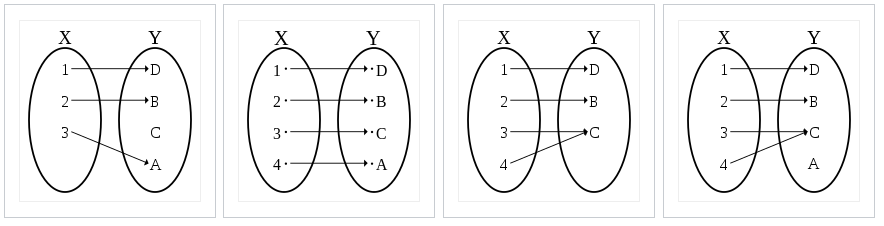 3
3/26/2019
CMPU 145 – Foundations of Computer Science
Identity functions
For any set A, the identity function on A is the:
 function f : A → A s.t. ∀ a ∈ A, f(a) = a.
Each set has a unique identity function.

Example: x = y, or f(x) = x in the Cartesian plane.
4
3/27/2019
CMPU 145 – Foundations of Computer Science
Constant functions
For non-empty sets A and B, a constant function from A into B is the:
 function f : A → B s.t. f(a) = f(a’)  ∀ a, a’ ∈ A, 
All elements of of A have the same value under f 

Example: x = 3 on the Cartesian plane.
5
3/27/2019
CMPU 145 – Foundations of Computer Science
Projection functions
For a function that takes 2 arguments (f : A×B → C),
	we can fill in one of the arguments and end up with a function that takes one argument.
The right projection of f from a is fa: B → C 
fa(b) = f(a, b) for each b ∈ B
The left projection of f from b: fb: A → C
f b(a) = f(a, b) for each a ∈ A

i.e. we keep one argument (a or b) fixed and define a one argument function.
6
3/27/2019
CMPU 145 – Foundations of Computer Science
Curry
We can extend projection functions!
Currying: transmogrifies a function with multiple arguments (in a tuple) into…
 a series of functions that each take one argument.

This concept is named for logician Haskell Curry (1900–1982).
As is the programming language Haskell
See https://wiki.haskell.org/Currying
7
3/27/2019
CMPU 145 – Foundations of Computer Science
[Speaker Notes: The main advantage of currying is more theoretical than practical, in terms of proofs.]
More Curry
Consider “div 10 2” which performs integer division.
On it’s own, div 10 is a function that takes one parameter, 10.
It returns… a function  that takes one input, 2!
In scheme/DrRacket…
(curry proc) → procedure?
  proc : procedure?
Curry will return a procedure that is a curried version of proc.
		i.e. a procedure that accepts additional arguments

>(((curry list) 1 2) 3)
‘(1 2 3)
8
3/27/2019
CMPU 145 – Foundations of Computer Science
Even More Curry
From the previous slide:

>(((curry list) 1 2) 3)
‘(1 2 3)

One could imagine implementing this example in scheme by  using…
 recursion!
9
3/27/2019
CMPU 145 – Foundations of Computer Science
To be continued…
fin
10
3/25/2019
CMPU 145 – Foundations of Computer Science